О региональной модели подготовки Ленинградской области к проведению оценки качества образования на основе практики международных сравнительных исследований PISA- 2024
23 декабря 2020 года
Стратегические задачи системы образования Ленинградской области в подготовке  к участию в региональной  оценке качества образования на основе практики международных сравнительных исследований PISA в 2024 году
В целях выполнения Указа Президента Российской Федерации от 21 июля 2020 г. N 474 «О национальных целях развития Российской Федерации на период до 2030 года» по вхождению Российской Федерации в число десяти ведущих стран мира по качеству общего образования,  с 2019 по 2024  год оценку по модели PISA поэтапно пройдут школы всех регионов России. 
Участие Ленинградской области запланировано на 2024 год.

Цель:  Ленинградская область должна войти в число  лучших регионов Российской Федерации по результатам участия в оценке по модели PISA в 2024 году.
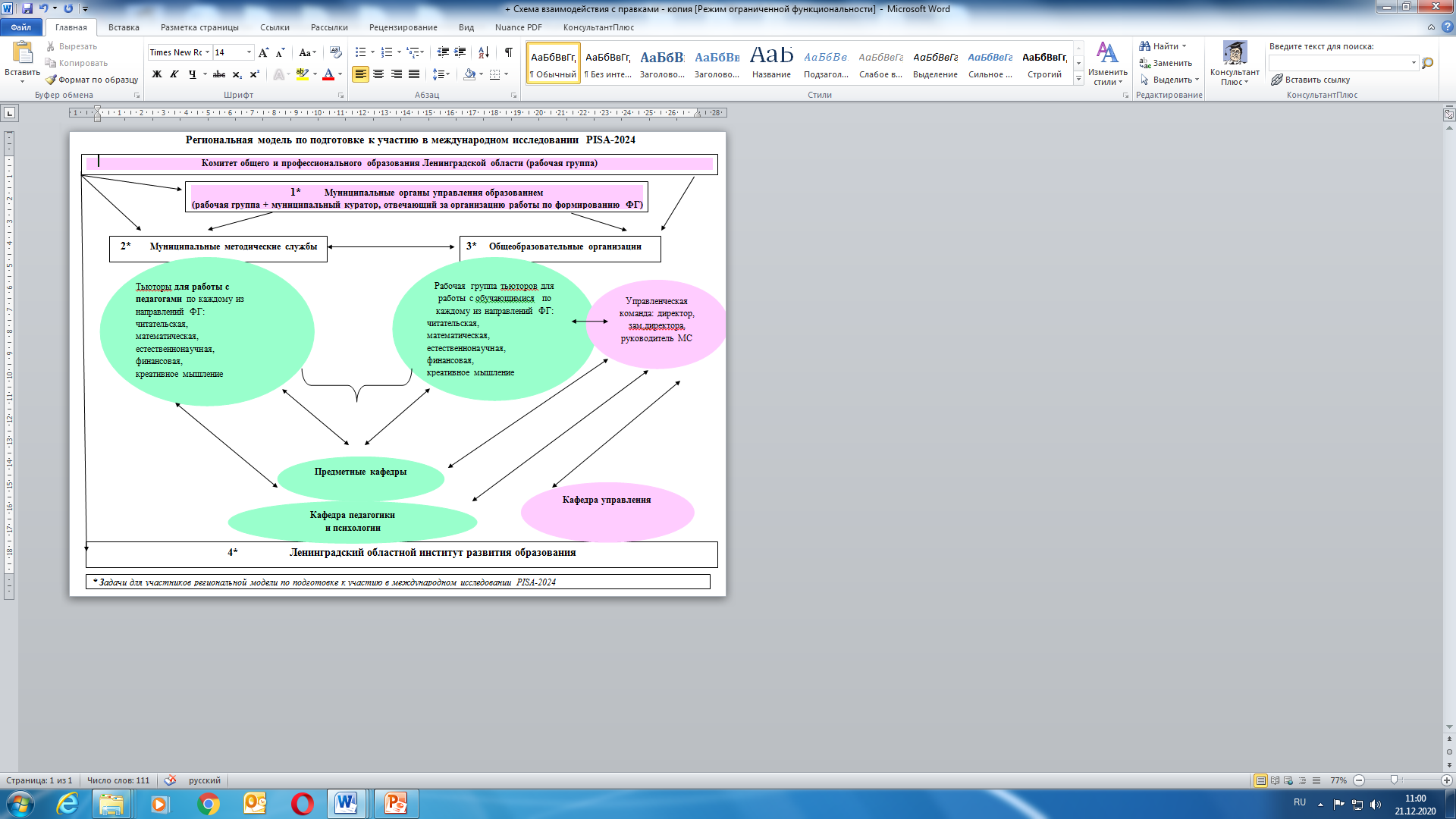 Рабочая группа комитета общего и профессионального образования Ленинградской области
Формирование Банка данных педагогов с определением индивидуальной траектории профессионального развития в области формирования функциональной грамотности
Направлено письмо комитета общего и профессионального образования Ленинградской области 
от 19 июня 2020 года № 19-13275/2020
Дата начала формирования базы данных по педагогам: 06 июля 2020 года.
На 20.12.2020 года в Банк данных внесены сведения о 1360 педагогах из 3357.
* 52 педагога – учителя истории, экономики, права, обществознания 
музыки, ИЗО, технологии, физической культуры.
Формирование Банка данных педагогов с определением индивидуальной траектории профессионального развития в области формирования функциональной грамотности
Направлено письмо комитета общего и профессионального образования Ленинградской области от 18 декабря 2020 года № 19-28680/2020 «Об актуализации информации об учителях-предметниках в региональный Банк данных» – срок: до 31.12.2020 года
С 01 января 2021 года в Банк данных необходимо внести информацию об учителях начальных классов и учителях информатики
Задачи: 
Формирование и ведение  школьного и муниципального Банка данных об учителях-предметниках, которые будут готовить детей к участию в исследовании PISA-2024.
Разработка индивидуальных траекторий профессионального развития педагогов.
Планируемые мероприятия по работе с обучающимися
ИТОГО на 01.09.2020 года: 4-6 классы – 52681 человек, 7-8 классы – 30466 человек
Муниципальные органы управления образованиемЗадачи на 2021 год
Планирование бюджетных средств на организацию работы по подготовке к участию в PISA.
Создание рабочей группы для  организации работы по формированию функциональной грамотности. Определение персональной ответственности. 
Разработка дорожной карты по совершенствованию механизмов повышения функциональной грамотности обучающихся  Ленинградской области на 2021 - 2024 годы.
Назначение и контроль за деятельностью муниципального куратора, отвечающего за организацию работы по формированию функциональной грамотности (ФГ):
- взаимодействие с ГАОУ ДПО «ЛОИРО».
- взаимодействие и контроль работы тьюторов с учителями-предметниками и педагогами дополнительного образования.
- актуализация сведений о педагогах района, включенных в Банк данных ЛОИРО.
- мониторинг использования учителями-предметниками Открытого банка заданий на сайте Министерства просвещения.
Обеспечение участия образовательных организаций района в планируемых мероприятиях. Организация работы по мотивации педагогов к участию в мероприятиях.
Корректировка муниципальных дорожных карт на основе анализа результатов проводимых мониторингов,  исследований и олимпиад.
Муниципальные методические службы
Задачи на 2021 год
Организация и контроль работы тьюторов по использованию образовательными организациями Открытого банка заданий по подготовке к PISA.
Оказание методической помощи учителям –предметникам и педагогам доп.образования.
Ведение муниципального Банка данных по педагогам, которые будут участвовать в PISA в 2024 году и осуществление их методического сопровождения.
Анализ профессиональных дефицитов учителей-предметников и направление педагогов на КПК в соответствии с их профессиональными потребностями.
Адресное сопровождение педагогов
Корректировка муниципальных дорожных карт на основе анализа результатов проводимых мониторингов,  исследований и олимпиад
Руководители и управленческие команды общеобразовательных организаций
Задачи на 2021 год
Организация работы по корректировке рабочих программ по учебным предметам  и внеурочной деятельности по формированию функциональной грамотности.
Формирование и ведение школьного  Банка данных по педагогам, которые будут участвовать в PISA в 2024 году.
Обеспечение использования Открытого банка заданий по подготовке к PISA учителями-предметниками и педагогами дополнительного  образования.
Анализ профессиональных дефицитов педагогов и разработка программ сопровождения
Обеспечение участия  педагогов  и обучающихся образовательной организации в планируемых мероприятиях
Корректировка школьных дорожных карт на основе анализа результатов проводимых мониторингов,  исследований и олимпиад.
Организация информационной работы с родителями по вопросам формирования функциональной грамотности.